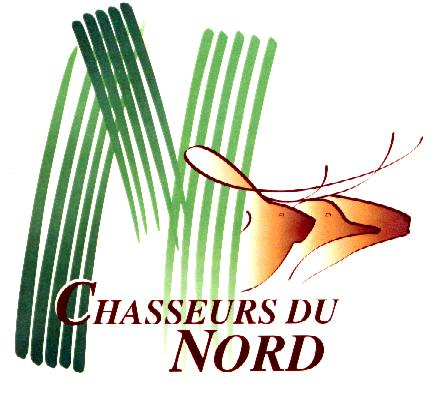 CONSEIL D’ADMINISTRATION
PRESIDENT
Directeur Technique
F. AUROY
Directeur administratif et financier
C. DE ALMEIDA
Service Administratif
Service Technique
Agents territoriaux

- Bastien OGEZ
- Jean Matthieu BOURDON
- Quentin LECOEUVRE
- Maxime GALET
- Jean Luc DELCOURT
- Philippe DEVLEESCHAUWER
- Emilien HENNEBELLE
- Sébastien DERACHE
- Jonathan PIETTE
Coordinateurs départementaux
- Olivier DECOUT:  « Agents », Police de la chasse, formation Permis de chasser…
- Grégory BINOIT: Formation « remise à niveau » décennale des chasseurs + autres formations
- Philippe IVANIC: Politique « Petit gibier », PGCA, VNF, ACCA…
- Ivan SION: Politique « Grand Gibier », Plan de chasse GG, Suivi fructification forestière, Coordination Prévention des dégâts…
- Laurent PAUWELS: CYNEF, ESOD, suivi « sanitaire »…
- Jérémy SAGEZ: Politique « Gibier d’eau », ENS, bases de données techniques, nouvelles technologies (tablette, drone)…
- Julien LUTTUN: Politique « zones humides », terrains de la Fondation, ISNEA, bases de données techniques et cartographie…
- Damien BREBION: Politique « aménagement des territoires de plaine », Communauté d’agglo et EPCI, migrateurs terrestres
Accueil, secrétariat administratif et technique, comptabilité, communication
- Claire BATALIE: Responsable Guichet unique
- Déborah LAMBERT
- Amélie BOEYKENS
- Angélique DESPINOY
- Anne-Sophie LEDENT 50%
- Lyse QUENU: Chargée de communication
Prévention Dégâts
Bruno QUENEE
Eric JOURDAIN